Pour le partage de la route avec les usagers
Conférence de presse
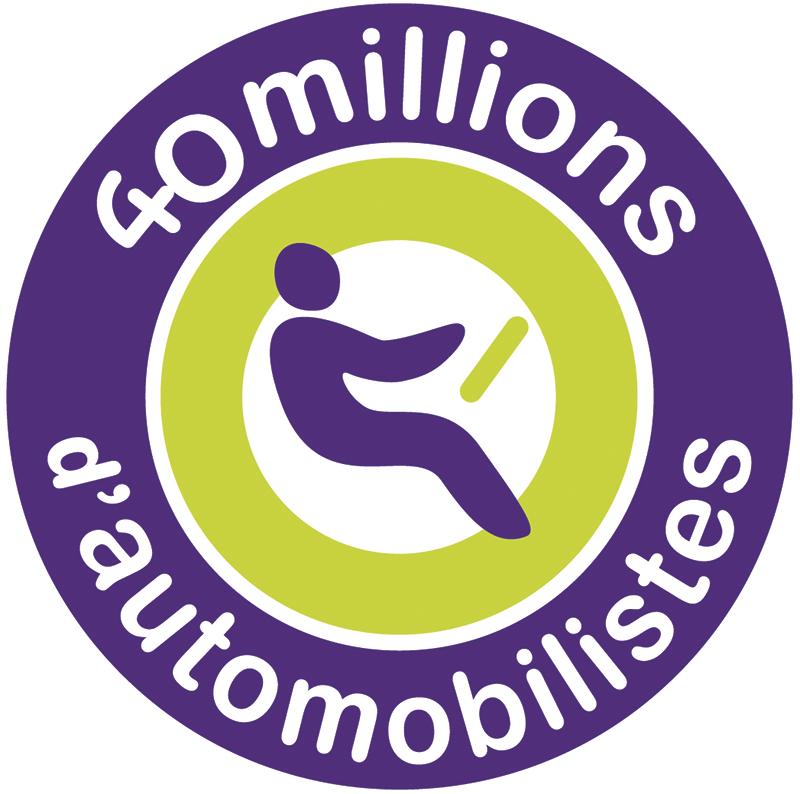 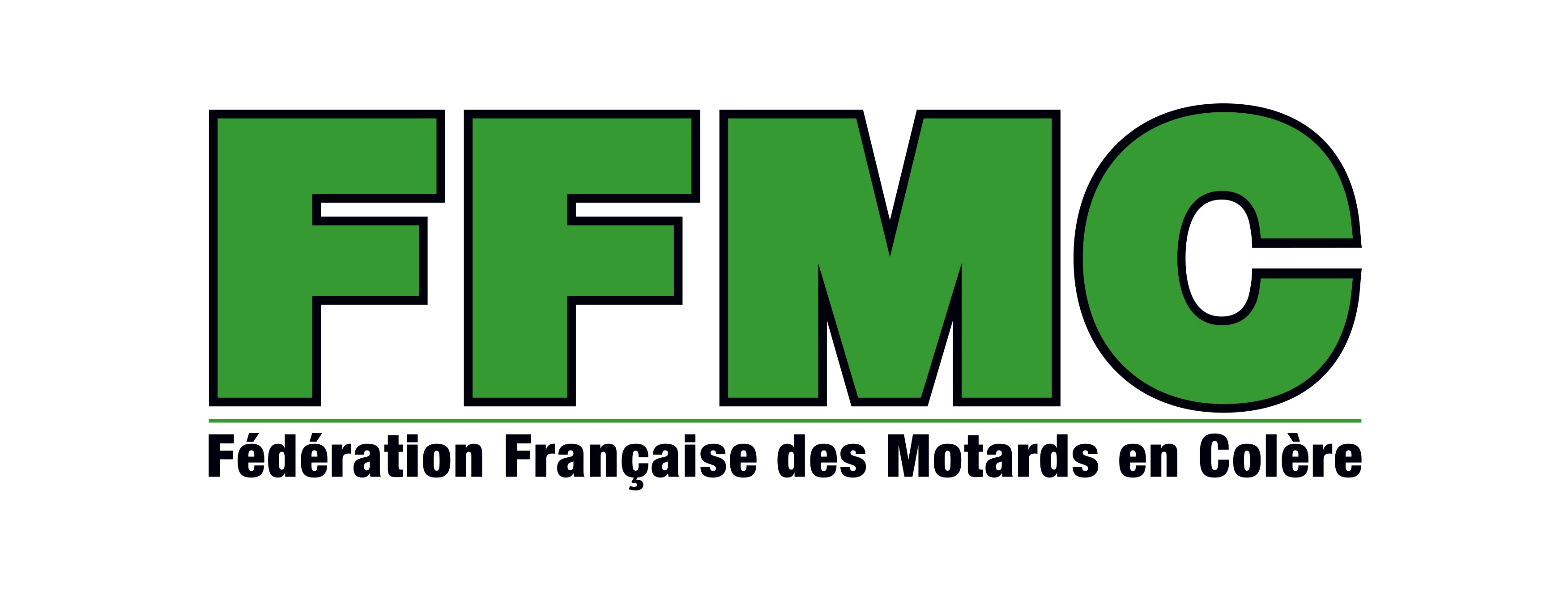 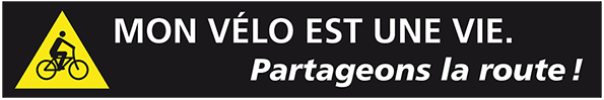 Le constat
Tensions et clivages entre les usagers 
automobilistes, deux-roues motorisés, cyclistes, piétons, trottinettes… 
Messages de haines
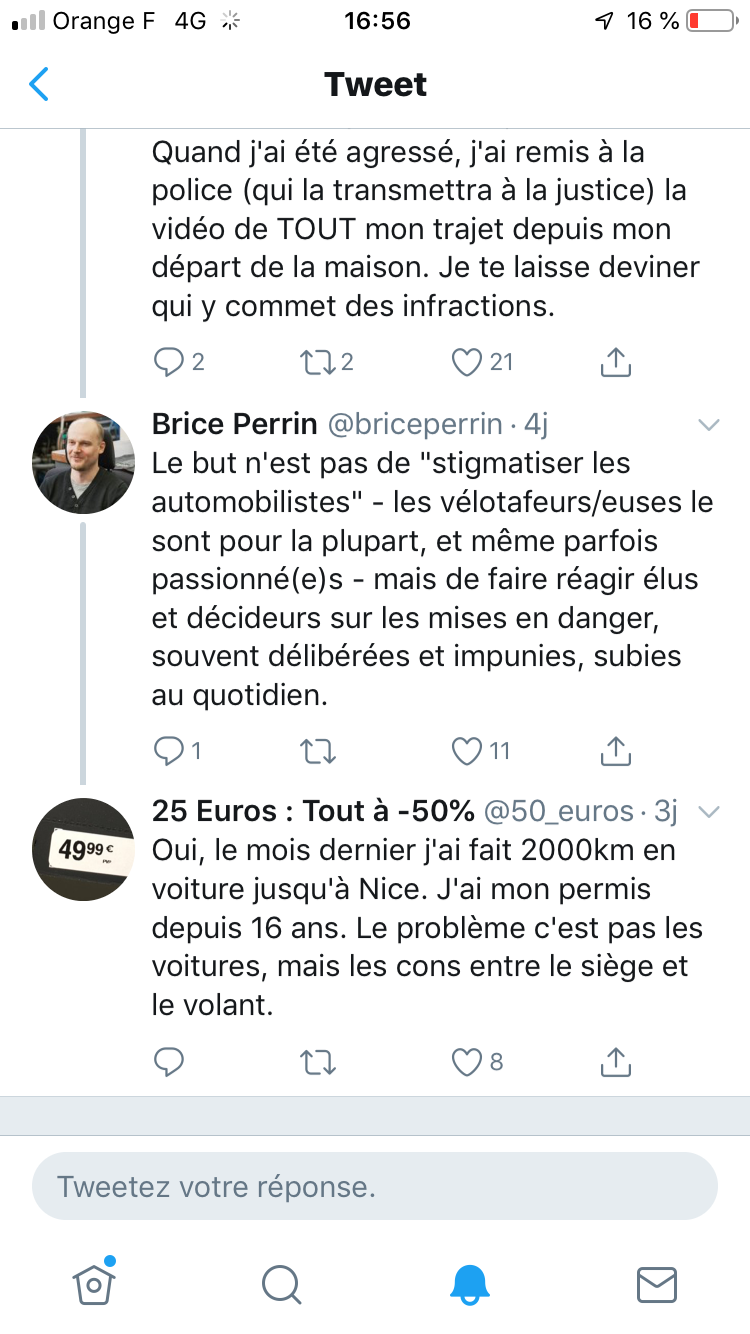 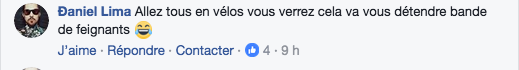 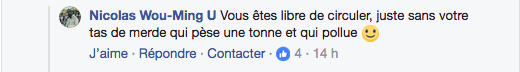 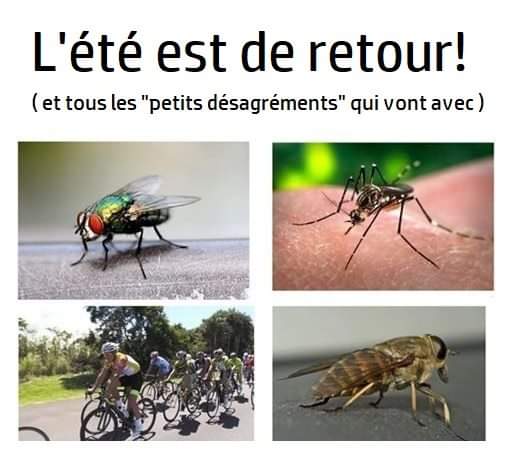 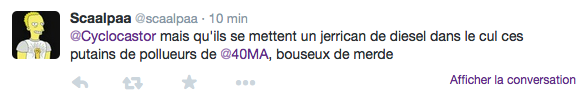 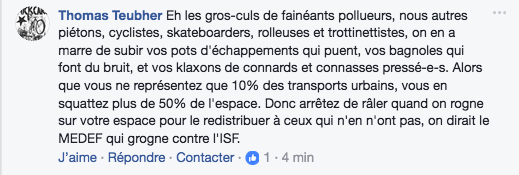 Conférence de presse - partager la route
La collaboration des associations
Apaiser les tensions entre les différentes catégories d’usagers
Sensibiliser les usagers de la route 
=> au respect des autres usagers
=> au partage de la route avec tous les modes de transport existants
Mobiliser les usagers
Conférence de presse - partager la route
L’action des associations
Création de la journée nationale pour le partage de la route
=> Le 18 juillet
Aller à la rencontre des usagers 
=> Les sensibiliser 
=> Les fédérer
Un message 
=> Partager la chaussée en toute sécurité 
Un symbole 
=> 1,5m
Un autocollant
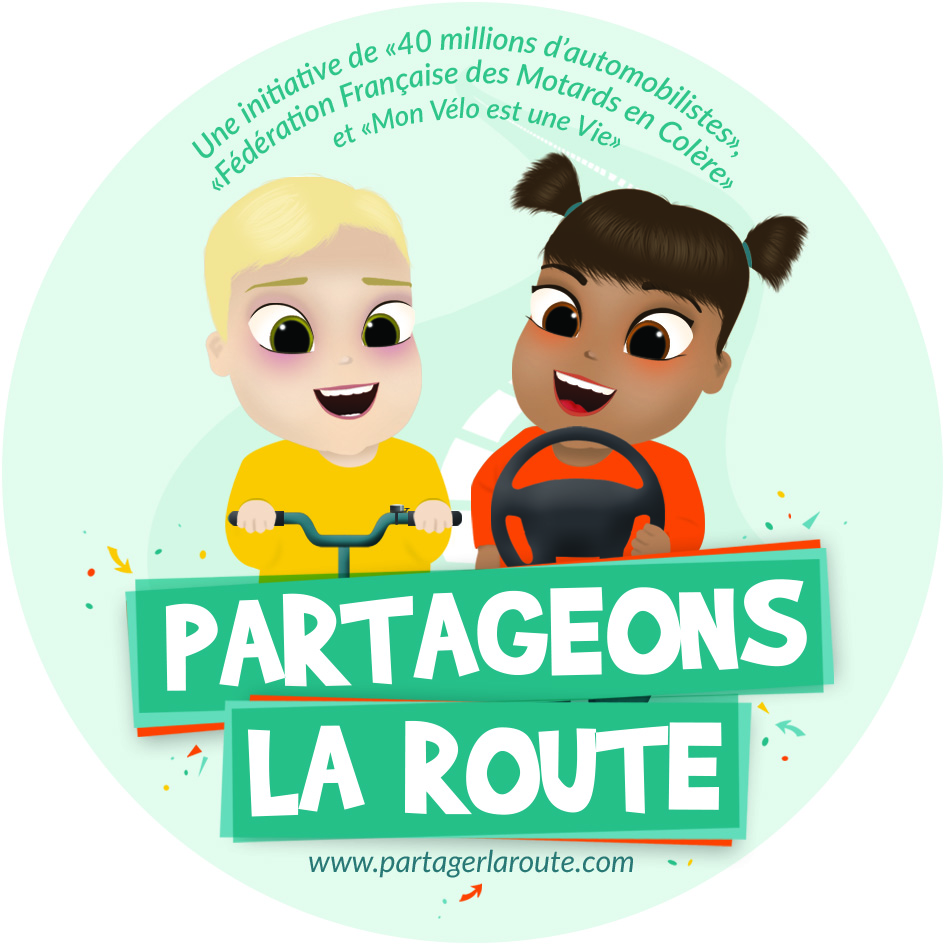 Conférence de presse - partager la route
Rencontre avec les usagers
Première édition : 18 juillet 2019
3 villes
=> Le Mans
=> Angers
=> Nantes
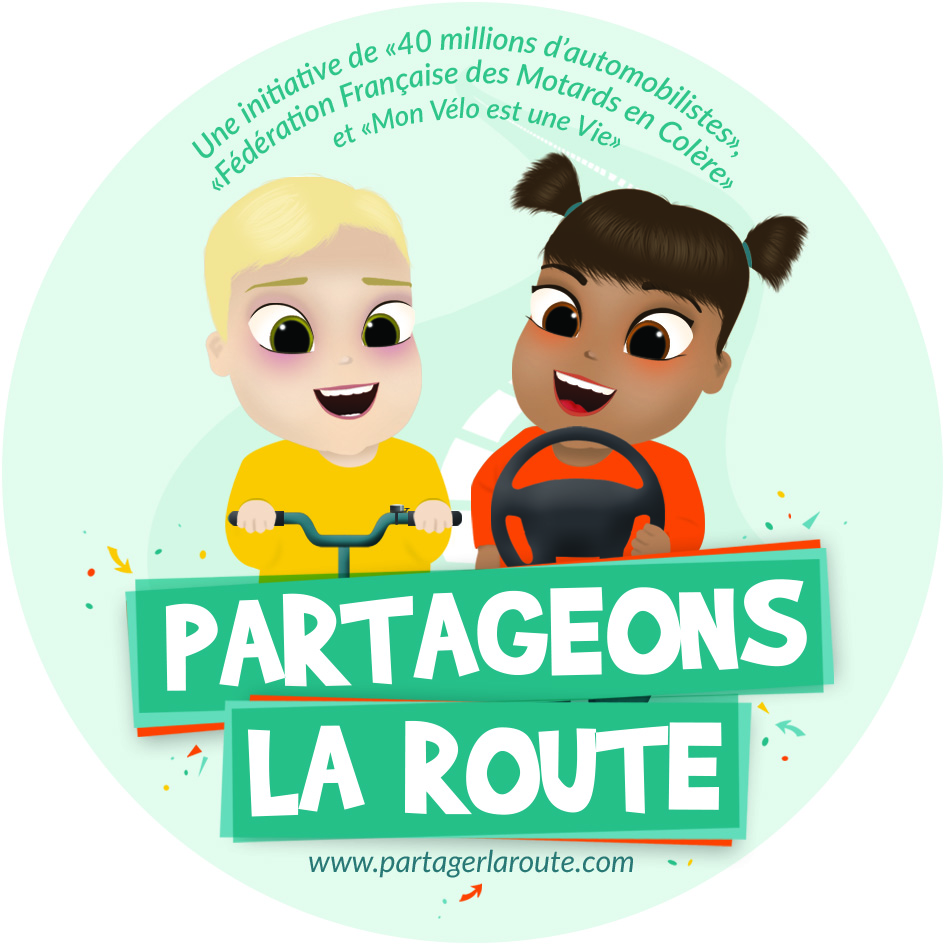 Conférence de presse - partager la route
Partageons la route ensemble !
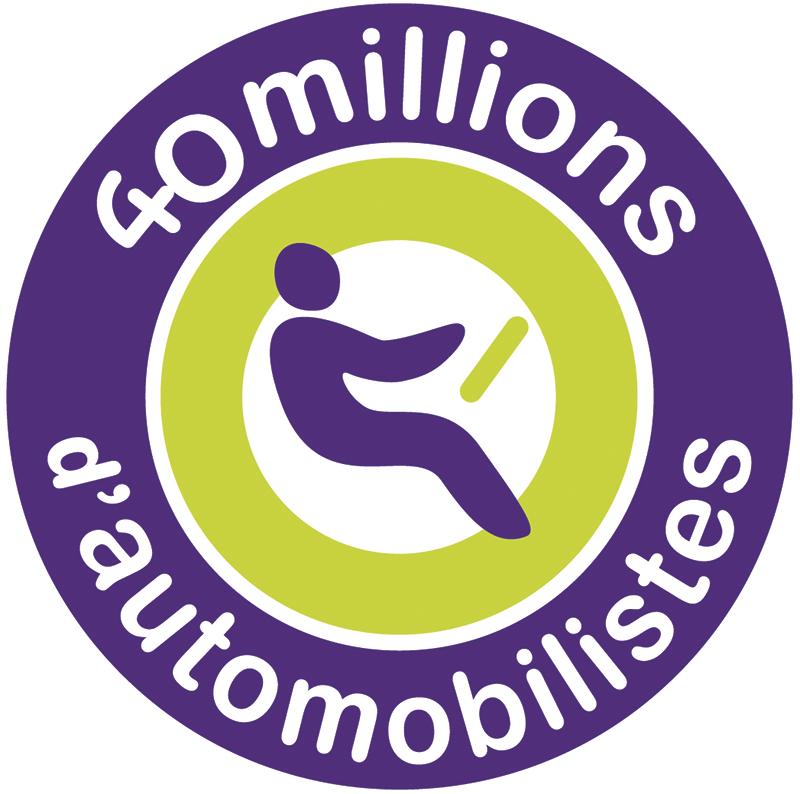 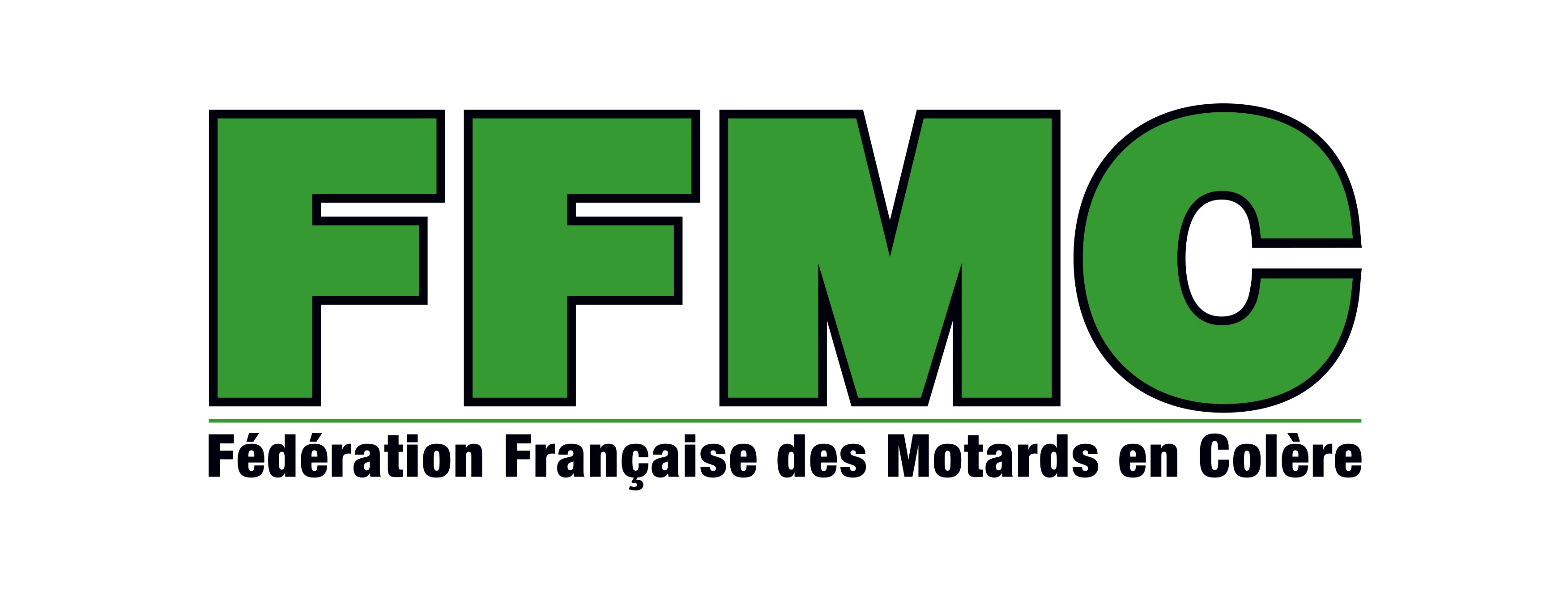 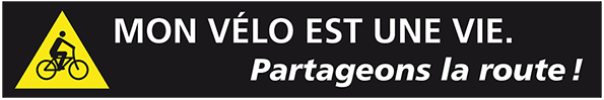 Conférence de presse - partager la route